FARMACI ESSENZIALI 
E MALATTIE TRASCURATE
 4 - 8 febbraio
aula E2
ore 14.30-18.00
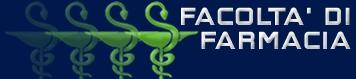 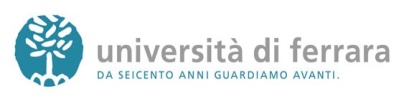 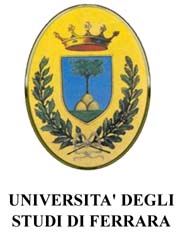 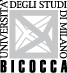 Stato di accesso a diagnosi e cure per l’epilessia
Donata Rodi
donata.rodi@unife.it
donata.rodi@campus.unimib.it

6 febbraio 2013
[Speaker Notes: Esempio di come una patologia trattabile se c’è l’accesso ai farmaci, diventa problematica se tale accesso viene negato]
2
Di cosa parleremo…
Epilessie
Indicatori di presenza
Stato di accesso a diagnosi
Stato di accesso ai trattamenti
Gap di trattamento
Iniziative
Epilessie
Epilessie: gruppo di disordini del sistema nervoso centrale, caratterizzati da un sintomo comune: la crisi epilettica
Crisi: manifestazione clinica (sintomi motori, sensitivo/sensoriali, psichici, associati o meno a perdita di coscienza) dovuta ad una scarica eccessiva e ipersincrona di una popolazione di neuroni
Parziali
Generalizzate
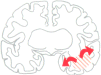 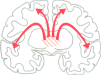 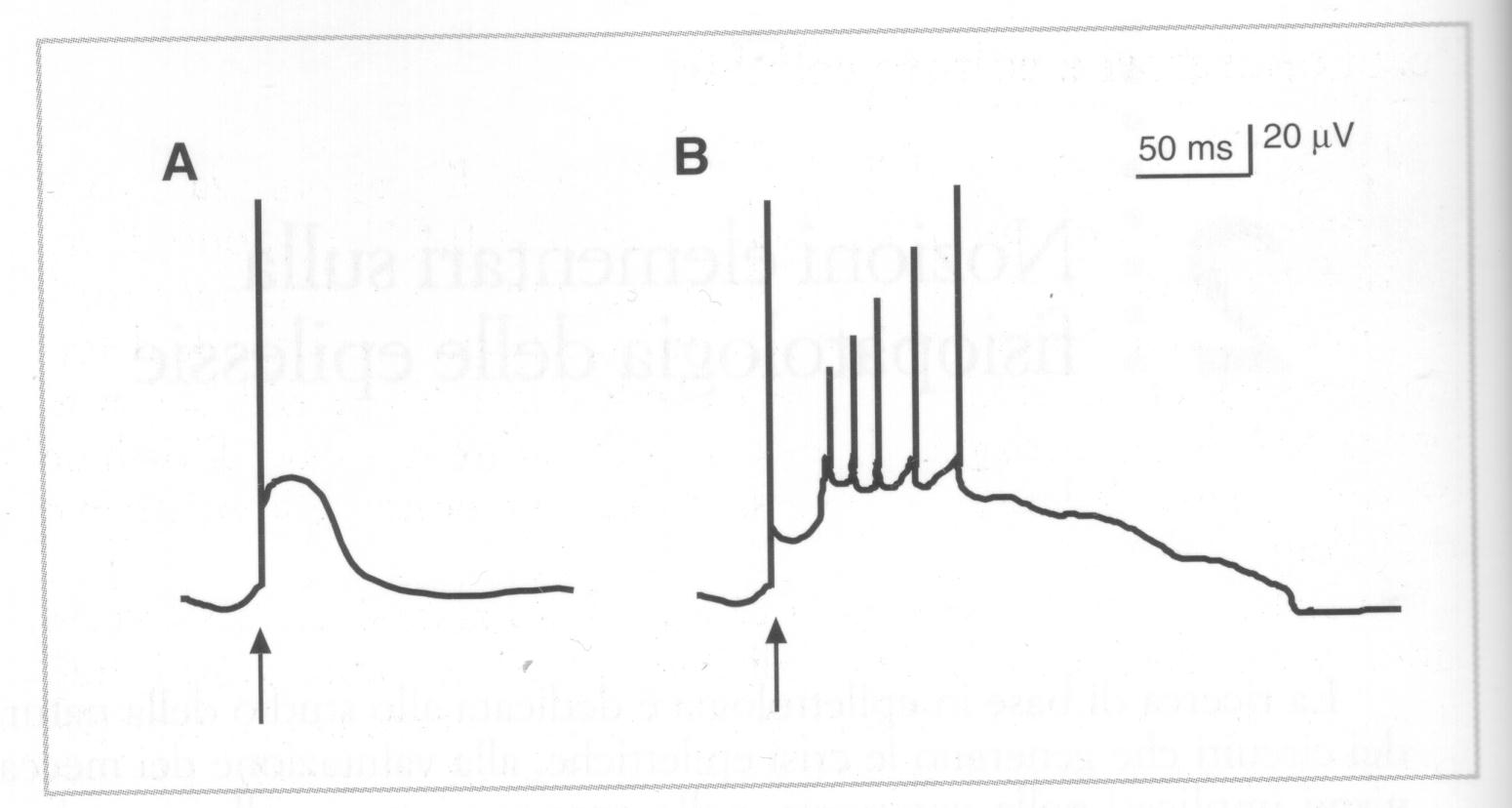 3
[Speaker Notes: Diagnosi di epilessia: in base alla sintomatologia (almeno 2 crisi) e a indagini strumentali.
The current definition of epilepsy is the tendency to have repeated seizures (at least two) as a consequence of a brain disorder, that is, unprovoked by an acute systemic or brain insult. This definition stresses that the problem is one of brain function, and that the patient has the potential for more seizures.
Crisi: Può dare origine a sintomi soggettivi o segni oggettivi, nel tal caso è una crisi clinica o può essere evidente all’EEG, ed è una crisi elettrografica o subclinica
Crisi Parziali: Manifestazioni cliniche diverse in funzione dell’area corticale da cui origina la crisi, della durata di circa 20-60 secondi. Caratteristica principale è il mantenimento dello stato di coscienza. Crisi Generalizzate: Alterazione dello stato di coscienza a esordio acuto, associata a sguardo fisso e sospensione delle attività in corso, generalmente di durata inferiore ai 30 secondi. Più di 40 tipi di epilessie.]
Epilessie
Idiopatica (primaria)

(60 % dei casi)
Sintomatica (secondaria)

(40 % dei casi)
30% farmacoresistenza
4
[Speaker Notes: Primaria: genetica, esordio generalmente nell’infanzia. Criptogenica: cause sconosciute ma individuabili se ricercate.
The syndrome is idiopathic when the disorder is not associated with other neurologic or neuropsychologic abnormalities; symptomatic indicates that such an abnormality is present and the cause is known. Cryptogenic refers to syndromes that are presumed to be symptomatic but the cause in a specific patient is unknown. Many idiopathic epilepsies occur in children and adolescents, and often remit in adolescence or adulthood. There is evidence that most or all of these syndromes have a genetic basis, and that when this basis becomes known, they will move from the idiopathic to the symptomatic category.]
Epilessie: stigma
“Many people suffering from AIDS are not killed by the disease itself; they are killed by the stigma and discrimination surrounding everybody who has HIV and AIDS”
Nelson Mandela
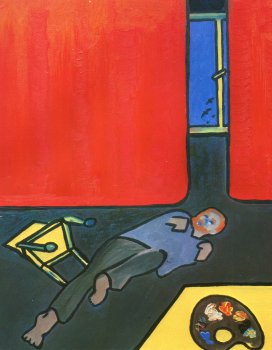 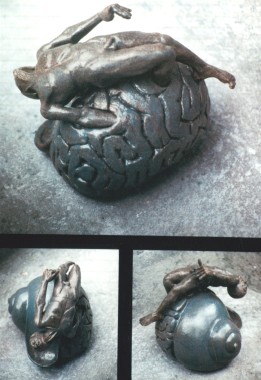 Etimologia
Epilambanein:
essere colti di sorpresa
The Red Curtain Anonymus, approx. 1965
Falling SicknessBodo Wentz, 1983
5
[Speaker Notes: Diversamente da altre patologia, i sintomi sono molto evidenti. Non è prevedibile. Perdita del controllo su se stessi. Considerata come: contagiosa, manifestazione demoniaca, malattia psichiatrica.  Stigma: Hoffmann 1963 (separazione dei soggetti a stigma dalla popolazione, a causa di una caratteristica, culturalmente definita come diversa e indesiderata). Stigma: marchio (dal greco stizein, tatuaggio)
Stigma, tempo/latitudine, motivazioni, the red curtain, falling sickness, qualità della vita]
Presenza di epilessia: Prevalenza
70.000.000 di malati nel mondo (1% della popolazione mondiale)
30-57 nuovi casi/100.000/anno (49-190 paesi a risorse limitate)
80% dei pazienti epilettici nei paesi a risorse limitate
80% dei pazienti epilettici non trattati
(Ngugi et al., 2010; Kwan and Brodie, 2008)
6
[Speaker Notes: In addition, because the relatives and friends of People with Epilepsy (PWE) also bear the burden of this condition, more than 500 million people are indirectly affected by epilepsy (Kale, 2002).]
Mortalità
Cause
Stato epilettico
Patologia primaria
Crisi in circostanze pericolose
SUDEP (Sudden unexpected unexplained death epilepsy)
Suicidio
2–3 volte più alta nei paesi a risorse limitate rispetto a quelli ad alto reddito
tasso di mortalità per epilessie secondarie maggiore di quelle idiopatiche
(Atlas Eilepsy care in the world 2005, WHO)
7
[Speaker Notes: SUDEP: morte accertata o no, non traumatica né da annegamento, con o senza evidenza di crisi e con esclusione di SE documentato, in cui l’autopsia non riveli cause anatomiche o tossicologiche di morte. E’ la causa più frequente di morte direttamente legata all’epilessia ed è relativa alle crisi scarsamente controllate. Possibili cause: aritmia cardiaca, disfunzione respiratoria, disregolazione della circolazione cerebrale, variazioni metaboliche indotte dall’epilessia]
Principali indicatori per l’accesso a diagnosi e cure per l’epilessia
Numero di neurologi e neuropediatri
TAC, RMN, EEG
Costo del farmaco in rapporto al reddito, disponibilità nelle farmacie, qualità del preparato
Monitoraggio del trattamento terapeutico
Accesso alla terapia chirurgica, numero di neurochirurghi
Gap di trattamento
8
Diagnosi (1/2)
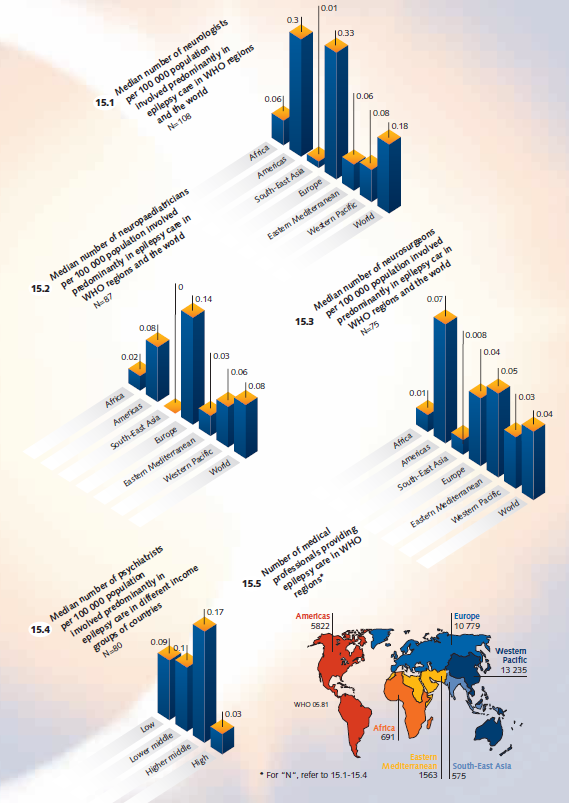 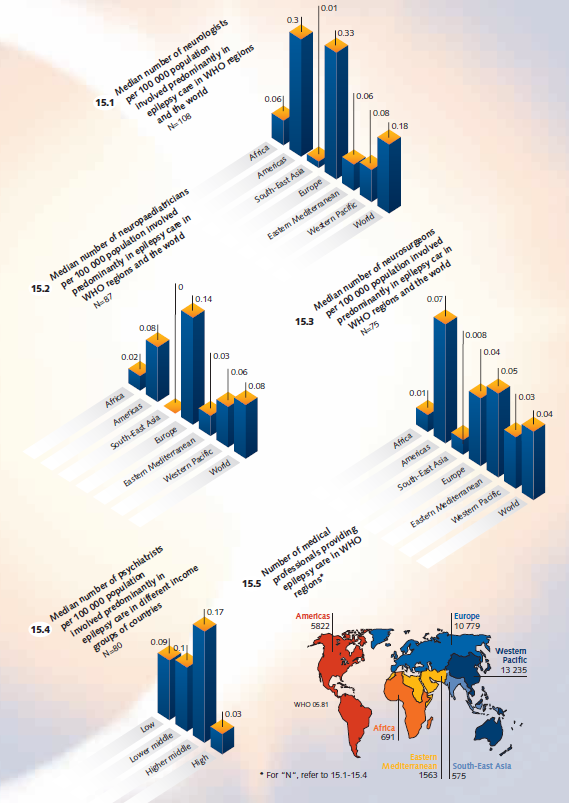 India, Laos, Bangladesh:
< 1 neurologo/106
Giappone:1-50/106

Scarso numero di personale paramedico competente (terapisti, etc.)
(Mac et al., 2007)
(WHO, Atlas Epilepsy Care in the World, 2005)
9
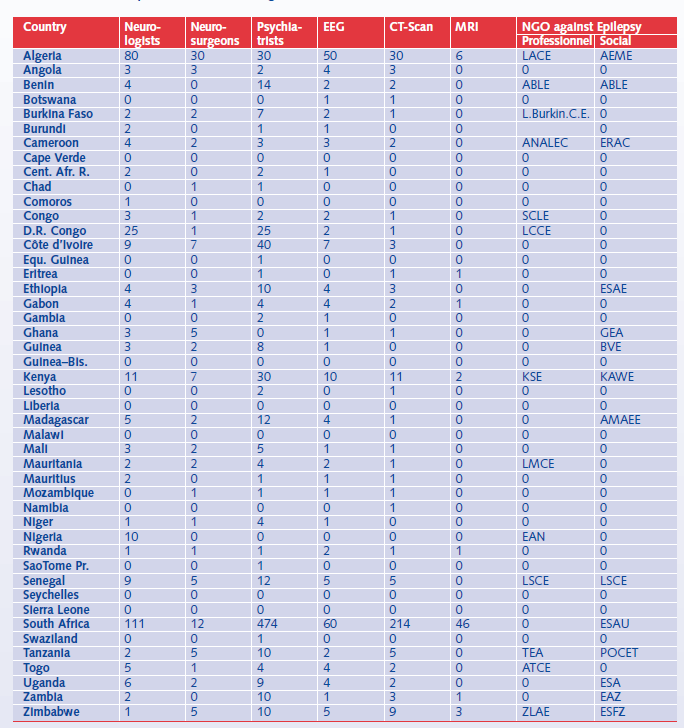 Diagnosi (2/2)
(Out of Shadow, Africa, 2004)
10
Trattamenti: Costi
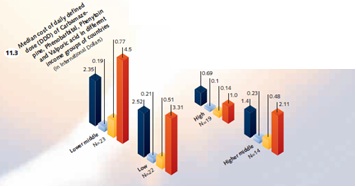 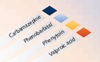 (WHO, Atlas Epilepsy Care in the World, 2005)
11
[Speaker Notes: Lao: 30US$ sono lo stipendio medio di un insegnante
47 US$ costo di un trattamento globale in un anno, contro 810 US$ per le situazioni di emergenza
Phenobarbital is the least expensive and most widely used AED. It controls a range of seizure types and is on the essential drug list of 95% countries surveyed by the WHO; phenytoin, carbamazepine, and valproate (also first-line AEDs) are on the essential drug list in 86%, 93%, and 87% of countries, respectively (WHO, 2005). Diazepam, lorazepam, magnesio solfato]
Trattamenti: disponibilità
Vietnam, Zambia etc.: disponibilità AED nel 50% delle farmacie
(Cameron et al., 2012)
12
Gap di trattamento (1/3)
Percentuale di pazienti epilettici non trattati, in una certa popolazione, ad un certo time point. Riferimento a deficit diagnostici e terapeutici”
(Meinardi et al, 2001; Meyer et al., 2009)
Il gap di trattamento ha due componenti:
Mancato accesso alle strutture biomediche per diagnosi e cure
Nel caso di accesso, mancanza di aderenza alla terapia
Gap nei paesi a risorse limitate: >80%

Gap di trattamento secondario: grande proporzione di pazienti che interrompono il trattamento (es. India: 42,75%). Categorizzati: non in trattamento
							(Das et al., Seizure, 2007)
13
[Speaker Notes: >80% Diop et al., 2003 Global Campign AE. Mbuba et al., 2008
Overall, 56% (range 7%–98%) of PWE in LMICs remain untreated, with 73% remaining untreated in rural regions compared to 46% in urban settings (Mbuba et al., 2008).]
Gap di trattamento (2/3)
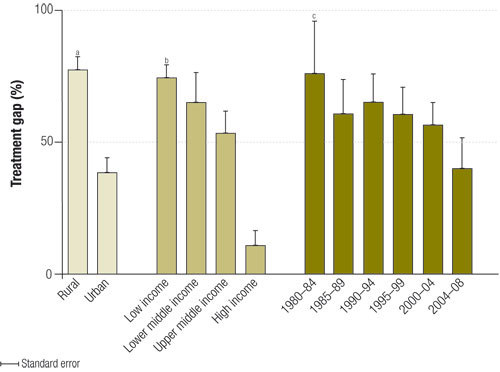 (Meyer et al., 2010)
14
Gap di trattamento (3/3)
Cause

Scarsa disponibilità dei farmaci, infrastrutture e personale qualificato
Inadeguati rifornimenti e costi per i farmaci antiepilettici
Livello del sistema sanitario, economia del paese,mancanza di priorità nelle politiche sanitarie delle nazioni
Accesso limitato o assente nelle aree rurali
Stigmatizzazione
Conseguenze

Conseguenze sociali devastanti
Scarse possibilità di lavoro, livello culturale basso, stato economico basso
Stress psicologico, danni fisici (fratture, ustioni), elevata mortalità
15
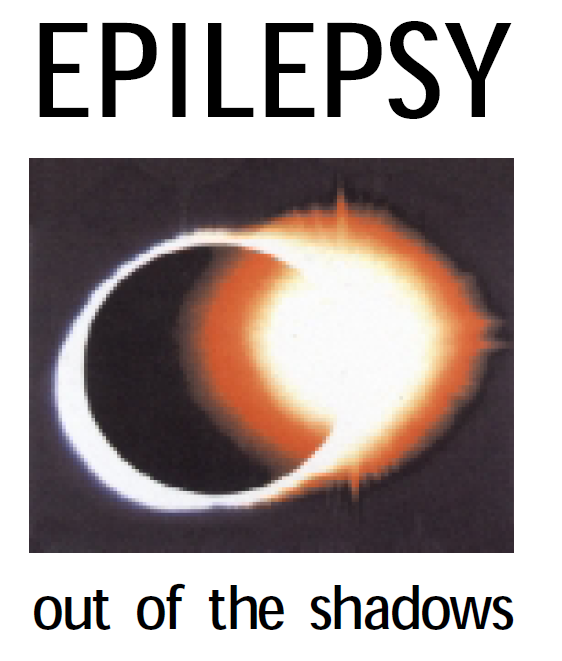 Bridging the gap: iniziative
1997, Global Campaign Against Epilepsy (WHO, ILAE, IBE): Out of the shadows
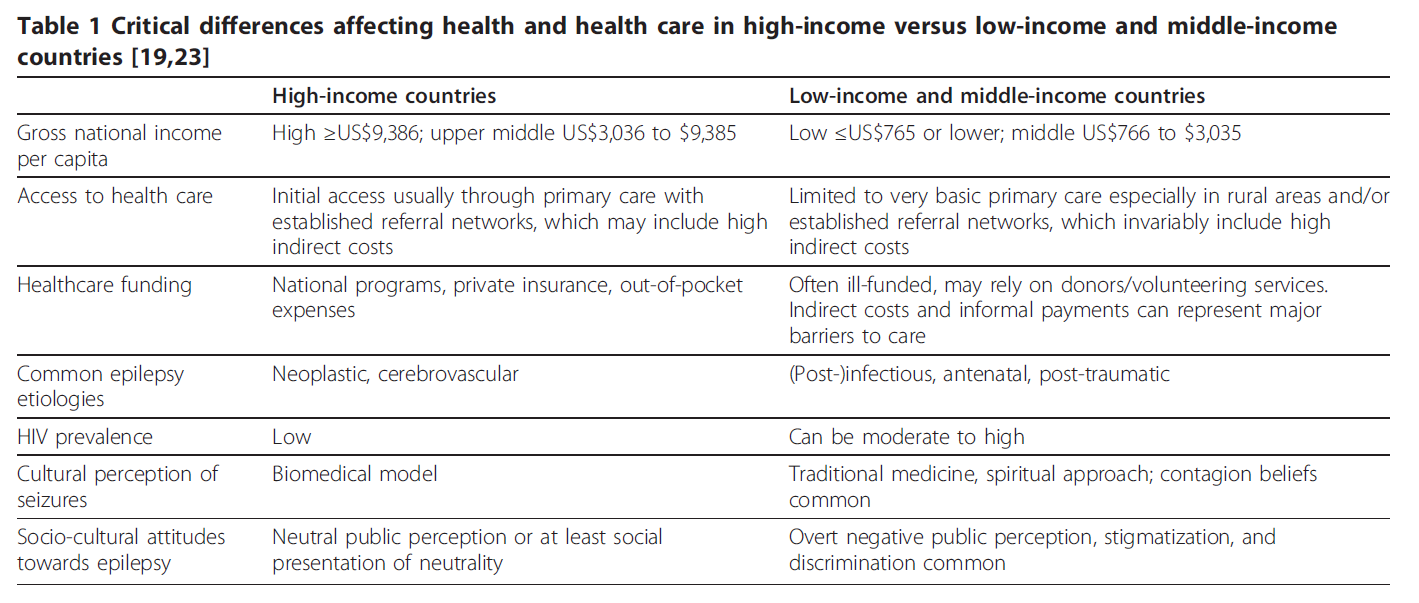 2011, WHO: mental health Gap Action Programme (mhGAP)
16
[Speaker Notes: IBE: International Bureau for Epilepsy]
Ringraziamenti:

Prof. Anna Siniscalchi (Università di Ferrara)
Prof. Patrizia Farina (Università Milano Bicocca)
Prof. Michele Simonato (Università di Ferrara)
17
Q & A
18
Gap di trattamento secondario
Nei paesi in via di sviluppo, grande proporzione di pazienti epilettici che interrompono il trattamento (es. India: 42,75%) (Das et al., Seizure, 2007)
Cause: scarsa informazione, perdita lavoro, frustrazione, disuniforme disponibilità locale di AED 
Negli studi epidemiologici tali pazienti vengono categorizzati come “non in trattamento”
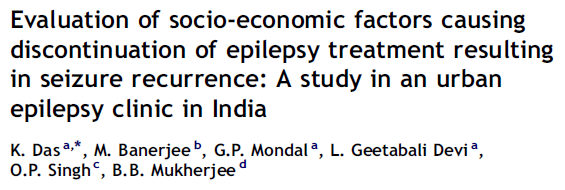 19
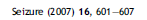 Bridging the gap
Aumentare l’accesso alle cure
Programmi di educazione e di training
Guidelines per il management della patologia
Valutazione dell’ambiente culturale-religioso e collaborazione con i guaritori tradizionali
Integrazione della prevenzione per l’epilessia negli interventi sanitari
20
Trattamenti: Costi
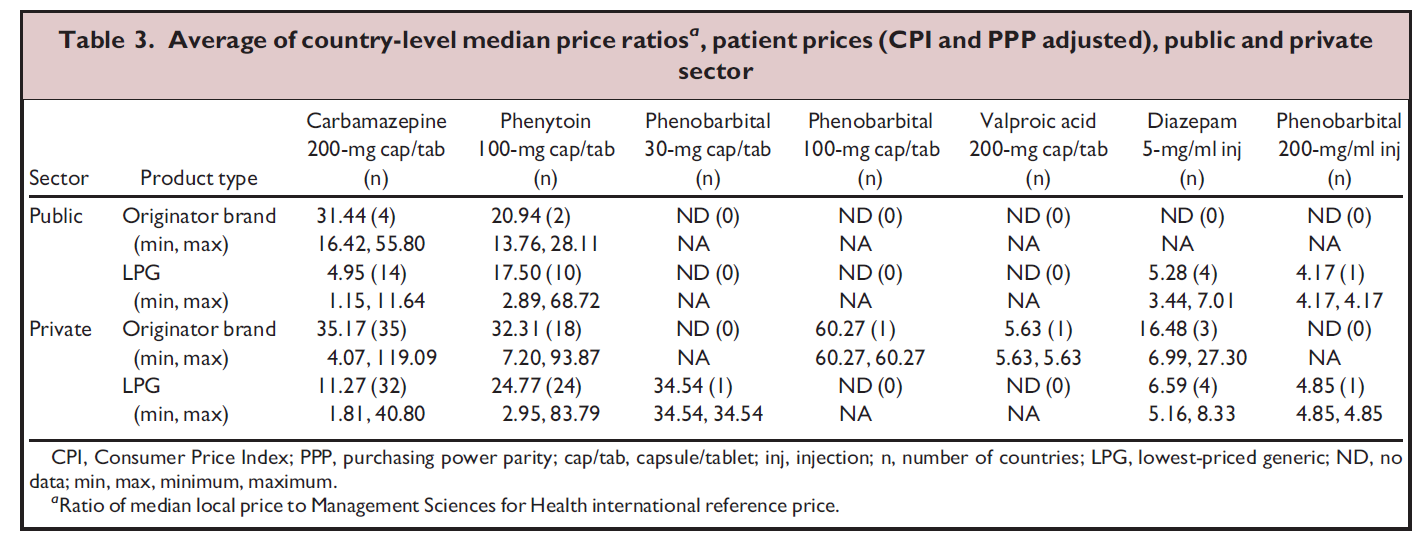 (Cameron et al., 2012)
21